Grafi in omrežjaPython in NetworkX
Nina Šetar
Fakulteta za matematiko in fiziko
2016/2017
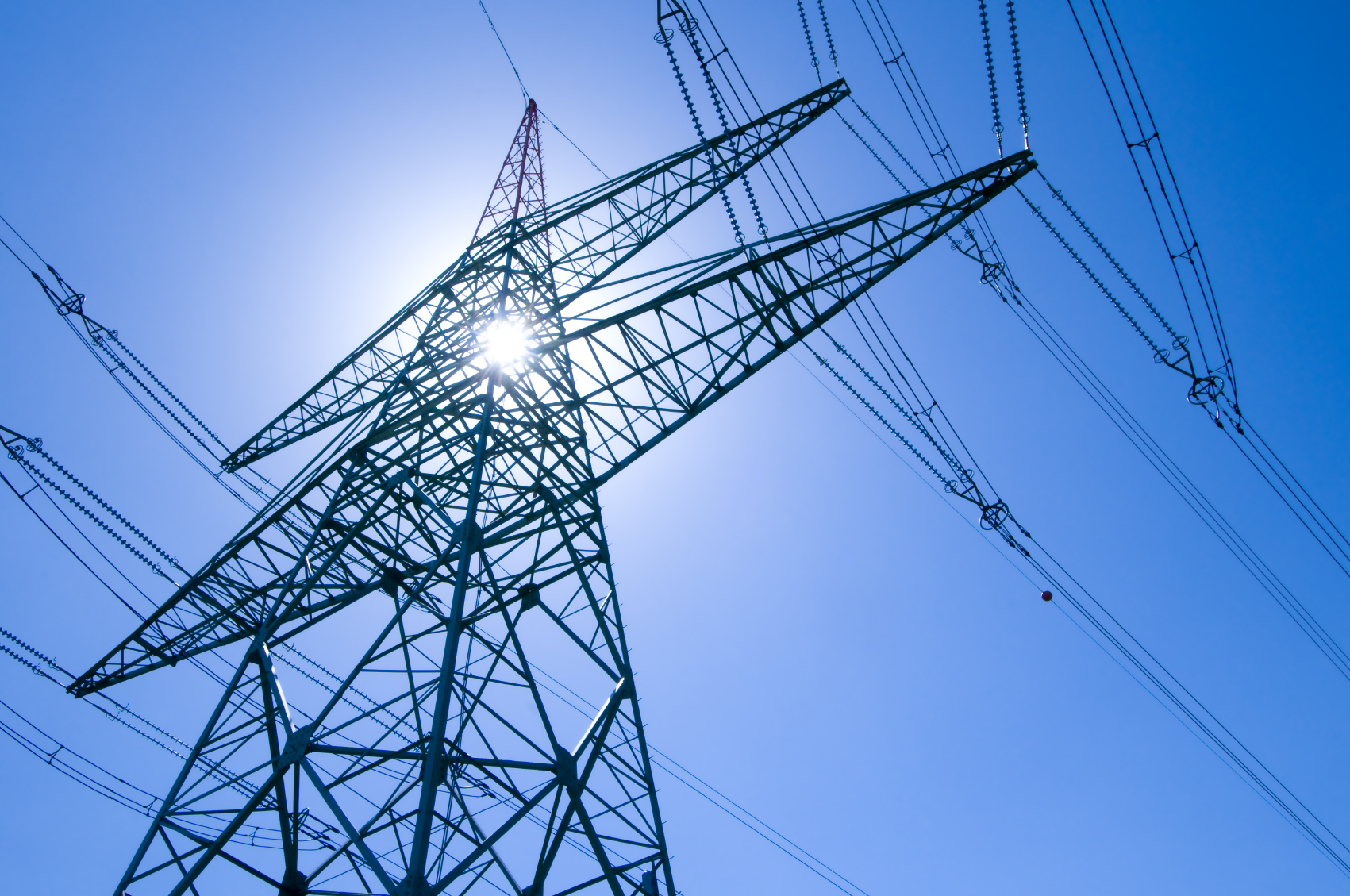 Električno omrežje

http://news.cision.com/kiwi-power/i/grid-power-hi-res,c1305933
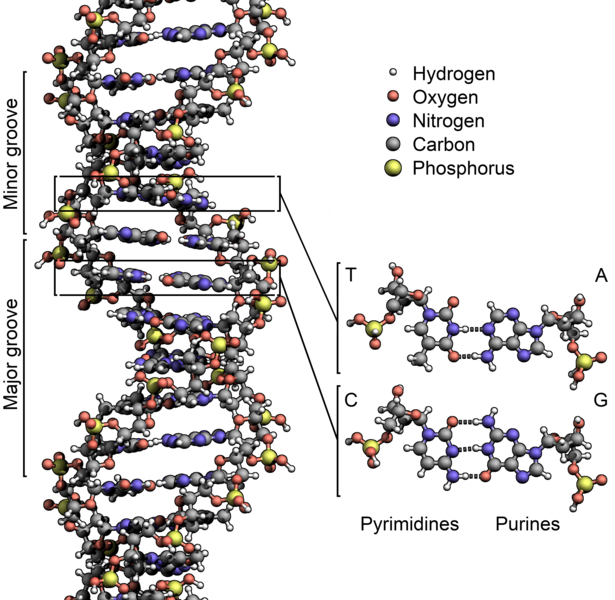 DNK
https://en.wikipedia.org/wiki/DNA
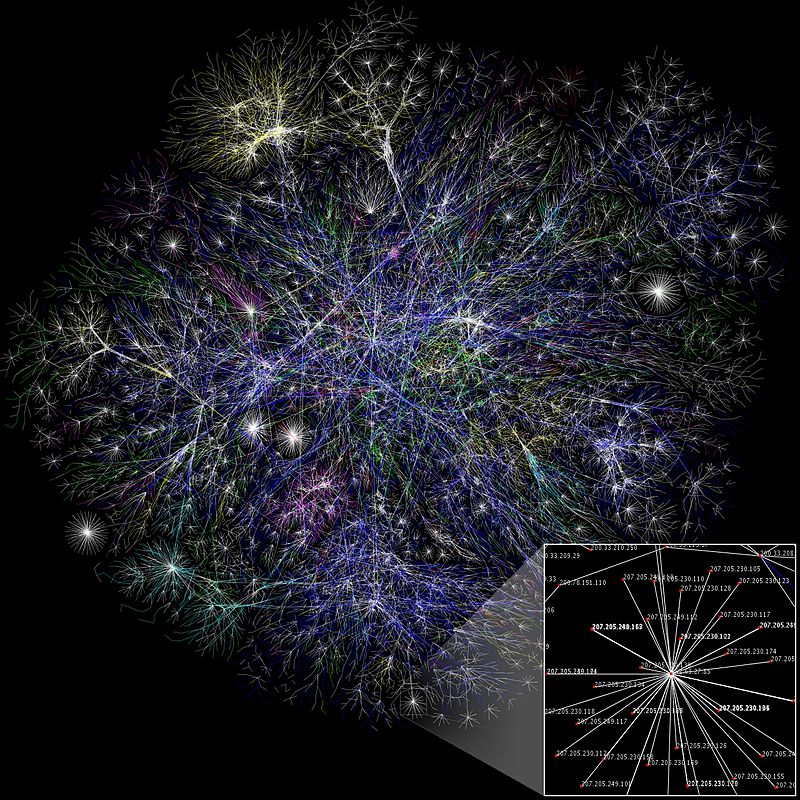 Internetna mreža

https://en.wikipedia.org/wiki/Internet_backbone
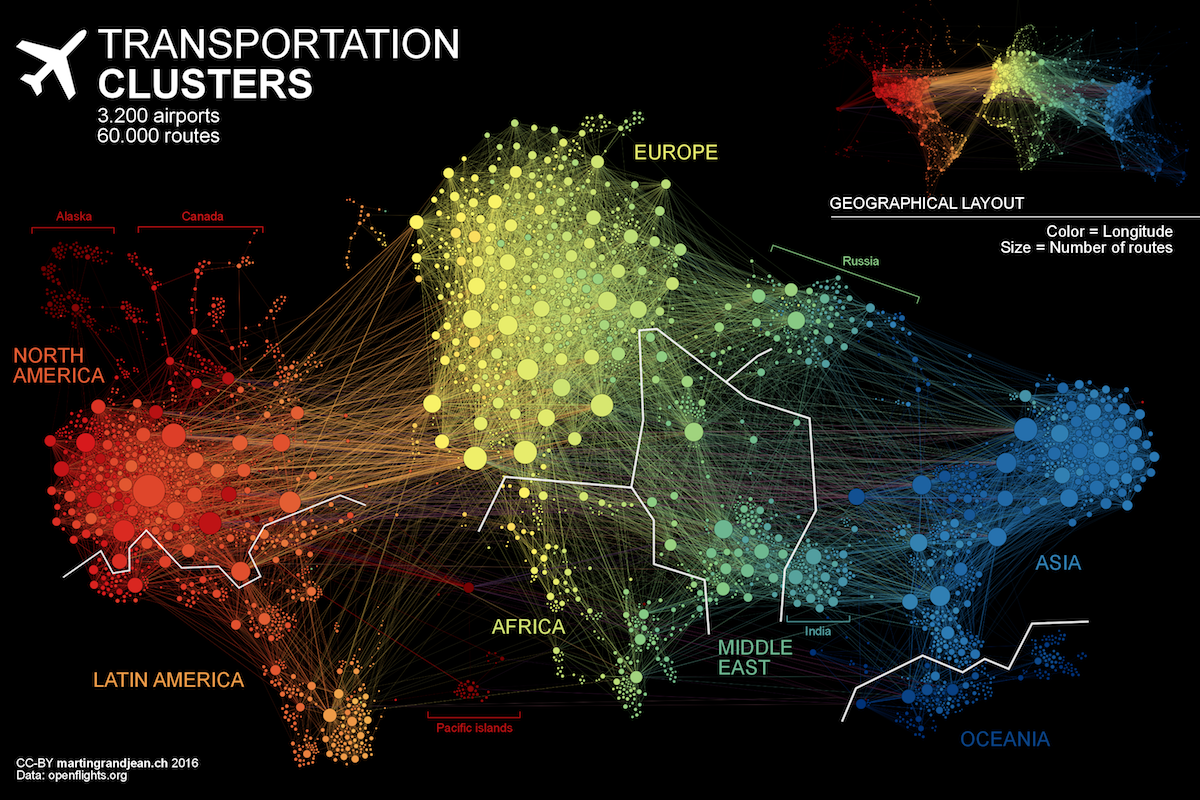 Letalski promet

http://www.martingrandjean.ch/connected-world-air-traffic-network/
https://sl.wikipedia.org/wiki/Teorija_grafov
Enostavni neoznačeni graf 51-tih slovenskih mest od 73-tih, povezanih z železnico. Graf ni drevo, saj ima dva cikla. Graf zaradi omejitve povezave mest ne vsebuje vseh prog 
(vir: Slovenske železnice)
Predstavitev grafa v slovarjem
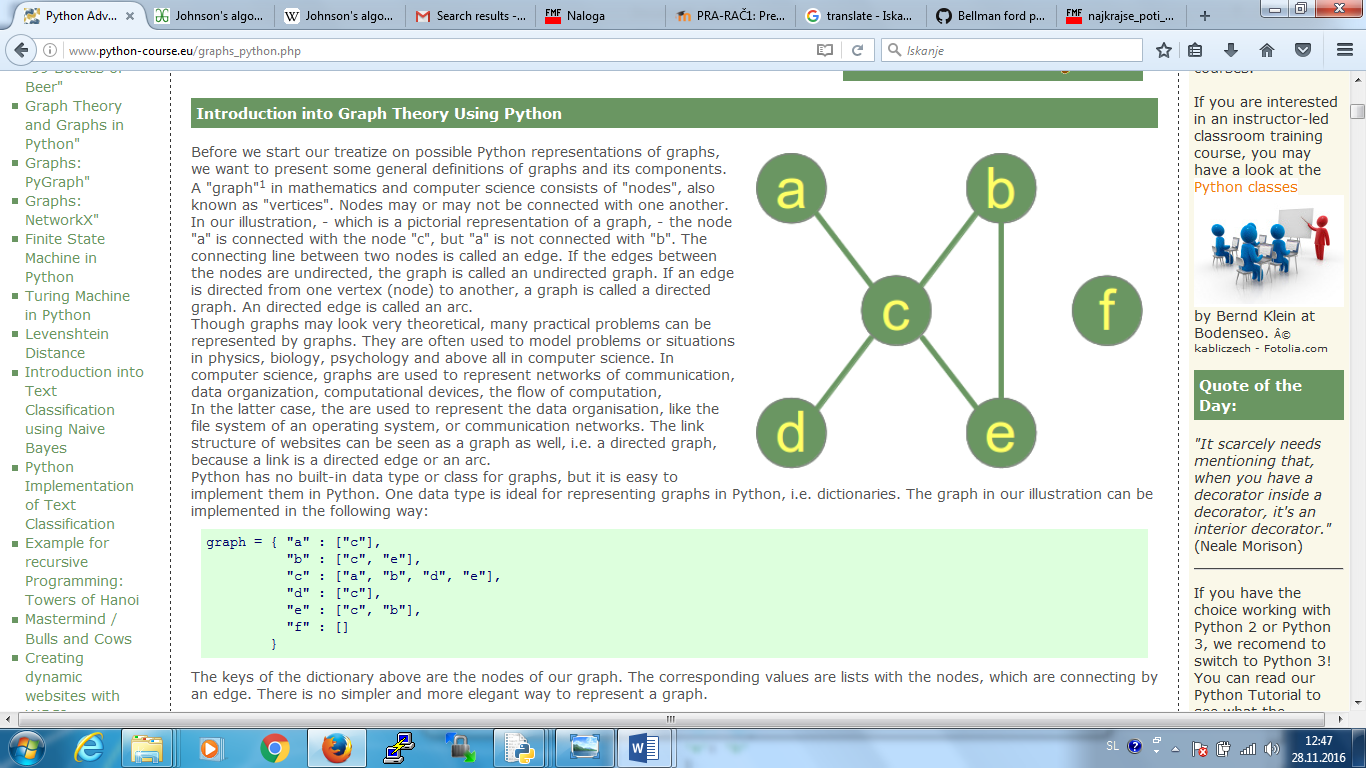 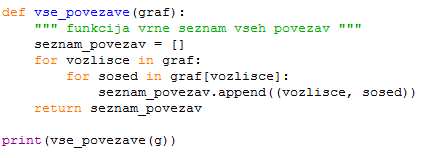 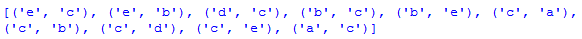 Kaj pa predstavitev z razredom?Kakšne metode potrebujemo?
Vstavljanje
dodaj_vozlišče
dodaj_povezavo

Odstranjevanje
odstrani_vozlišče
odstrani_povezavo

Iskanje
vsebuje_vozlišče
sosedi
class Graf:
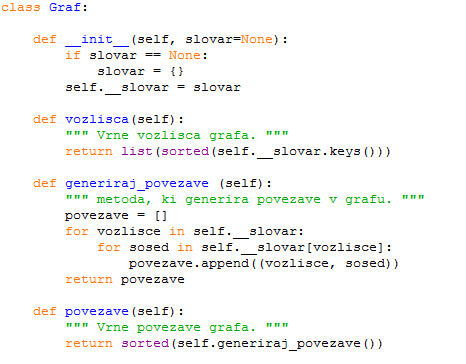 __init__
Slovar


Vozlišča
Slovar.keys()



Povezave
Slovar.values()
Vstavljanje vozlišč
dodaj_vozlišče(voz)

Potreben pogoj da lahko vstavimo vozlišče voz je, da vozlišča voz, ki ga želimo vstaviti, še ni v grafu oz. slovarju
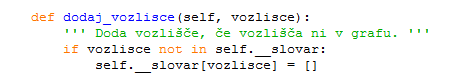 Vstavljanje povezav
Dodaj_povezavo(v1, v2)

Potreben pogoj da lahko vstavimo povezavo {v1, v2}  je, da oba vozlišča že obstajata v grafu oz. slovarju
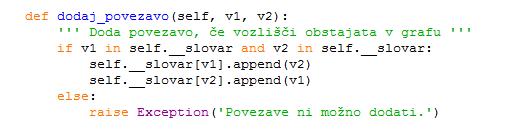 Odstranjevanje vozlišč
odstrani_vozlišče(voz)

Potreben pogoj da lahko odstranimo vozlišče voz je, da odstranimo tudi vse njegove povezave v grafu oz. slovarju
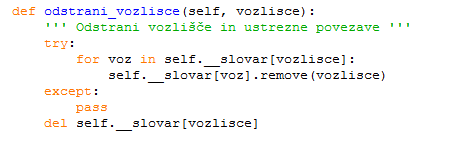 Odstranjevanje povezav
odstrani_povezavo(v1, v2)

Enostavno. Iz obeh vozlišč odstranimo primerno povezavo
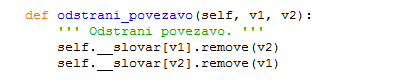 Kako izvedeti če vozlišče je v grafu?
Vsebuje_vozlišče(voz)

Je vozlišče voz med ključi?
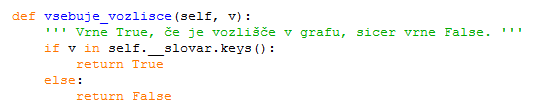 Katere sosede ima vozlišče?
Sosedi(voz)

Vrnemo vse povezave od vozlišča voz
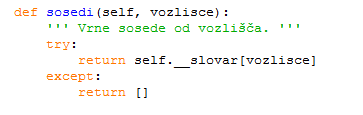 Sestava grafa s pomočjo razreda
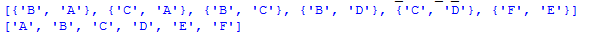 Odstrani povezavo in odstrani vozlišče
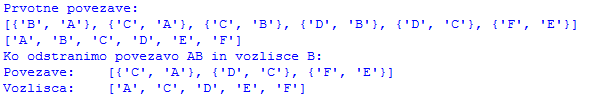 Slika grafa pred odstranjevanjem
NetworkX
Knjižnjica, ki je v celoti napisana v programskem jeziku Python

Njene metode so zelo hitre

Dobra podpora dokumentacija na internetu:
   https://networkx.github.io/   

Vozlišča lahko predstavljajo „bilokateri“ objekti

razred Graph je predstavljen s seznamom sosednosti in implementiran s slovarjem, pravzaprav s slovarjem slovarjev
 ta struktura omoga hitro množenje, deljenje, iskanje vozlišč in sosedov
Graf
Graf je v knjižnjici NetworkX razdeljen v štiri glavne razrede:

G = nx.Graph()

G = nx.DiDgraph()

G = nx.MulitGraph()

G = nx.MulitDiGraph()
Vizualizacija - neusmerjen graf
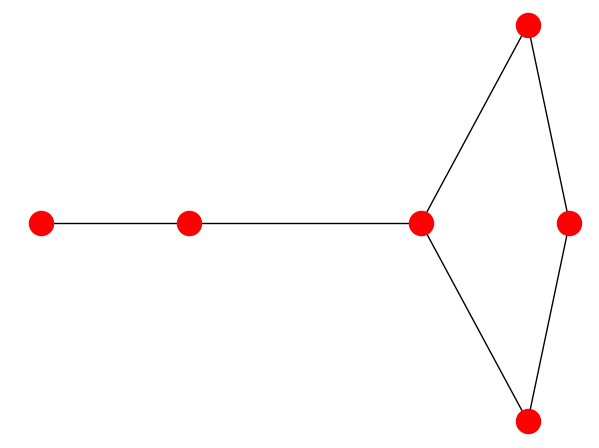 Vizualizacija – usmerjen graf
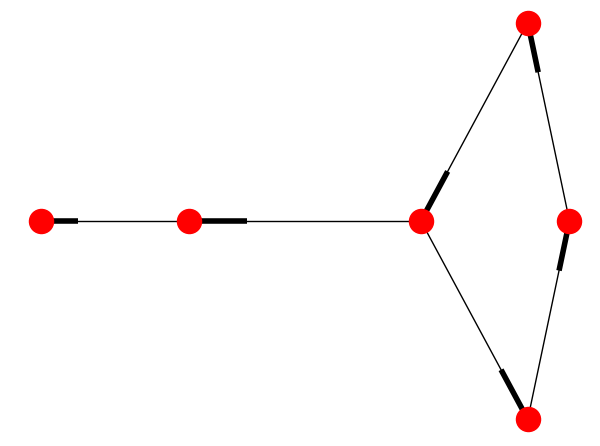 In še brez vozlov
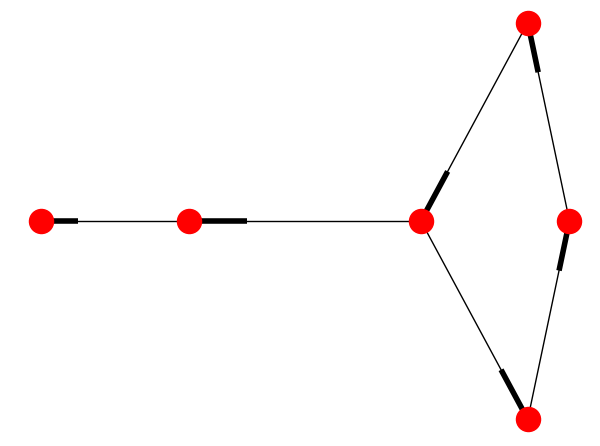 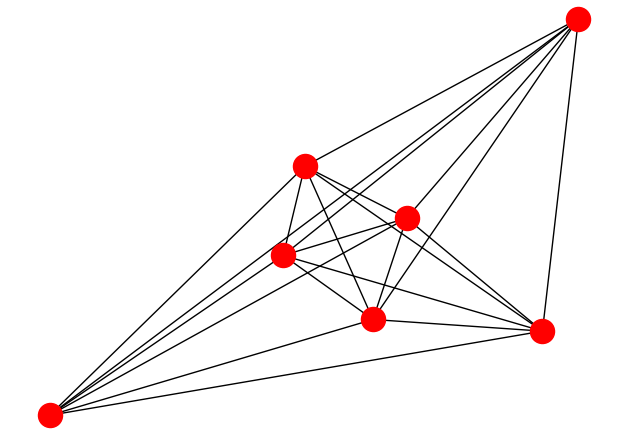 Vgrajeni grafi
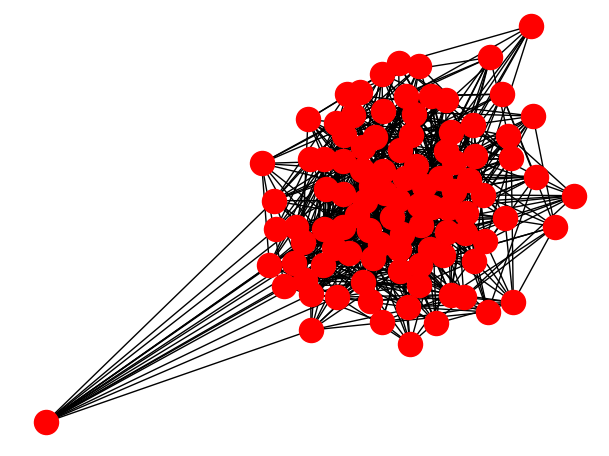 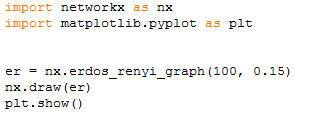 Primer 1 –manjše socialno omrežje- osnovni načrt
Omrežje oseb zgradimo s pomočjo slovarja

Graf sestavimo s knjižnico NetworkX

Graf prikažemo s knjižnico Matplotlib
https://hipolabs.com/en/blog/network-analysis-fundamentals/
Primer 2 – večje socialno omrežje
Na spletni strani  https://snap.stanford.edu/data/  dobimo podatke za večja omrežja. Izberemo podatke ki jih želimo obdelovati. V tem primeru bodo prikazani podatki Facebook omrežja, ki jih najdemo na: https://snap.stanford.edu/data/egonets-Facebook.html



Za branje robov potrebujemo datoteko facebook_combined.txt

Knjižnice, ki jih potrebujemo
Matplotlib
NetworkX
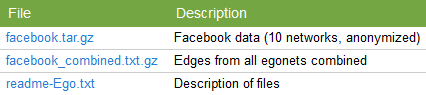 Osnovne informacije
Tukaj je nakaj osnovnih informacij o datoteki

Število vozlišč:  4039

Število povezav:  88234

Povprečna stopnja vozlišča:  43.6910
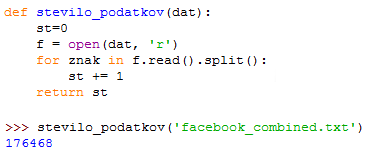 Datoteko preberemo s funkcijo nx.read_edgelist(datoteka)
Podatke natisnemo s funkcijo nx.info(graf)
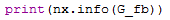 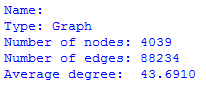 Podatki se pojavijo takoj!
Nadaljujemo z risanjem grafa
Po dobri minuti, dobimo graf...
Algoritem za odkrivanje skupnosti
Poglejmo malo globje. Seznam prijateljev od neke osebe. Ti prijatelji po vsej verjetnosti prihajajo iz drugačnih okolij, npr. sošolci, sodelavci, družina ali prijatelji. Ta okolja si lahko predstavljamo kot različne skupnosti. Zanima nas, če lahko te skupnosti poiščemo in prikažemo v socialnem omrežju?

Python: knjižnica za odkrivanje skupnosti
python-louvain-0.3.tar.gz : Louvainov algoritem
Metoda je preprosta in lahko za implementacijo
Za zelo velika omrežja (do 100 milijonov vozlišč in milijardo povezav)
Metoda razkrije:
Hierarhijo v skupnosti
Odkrivanje pod-skupnosti, pod-pod-skupnosti, itd
Kako?
1.) maksimizira povezave v skupnosti, minimizira povezave med skupnostmi
2.) Za vozlišča ki spadajo v skupnost, zgradi novo omrežje
Funkcija in klic funkcije
Uporabimo isti graf kot prej
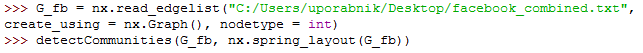 Izvor grafa
Izvira iz Prusije, Künigsberga, 18.stoletja. Reka Pregel je tekla skozi mesto in ga razdelila na štiri dele, ki so bili povezani s sedmimi mostovi. Prebivalci so spraševali če je možen sprehod po mestu, tak, da bi obiskali vsa območja v mestu in bi pri tem na vsak most stopili le enkrat? Sprehod se mora začeti in končati v isti točki. Leonhard Euler je ta problem rešil 1735 s tem da je dokazal da to ni možno. Trdil je, da je izbira poti v vsakem območju irelevantna in da edino kar šteje je vrstni red, kako so mostovi prečkani. Formuliral je problem tako, da je eliminiral vsa nepotrebna dejstva in se fokusiral na območja in mostove, ki jih povezujejo. Tako je dal temelje teoriji grafov. Če vidimo območja kot vozlišča in mostove kot robove, smo problem zmanjšali na graf
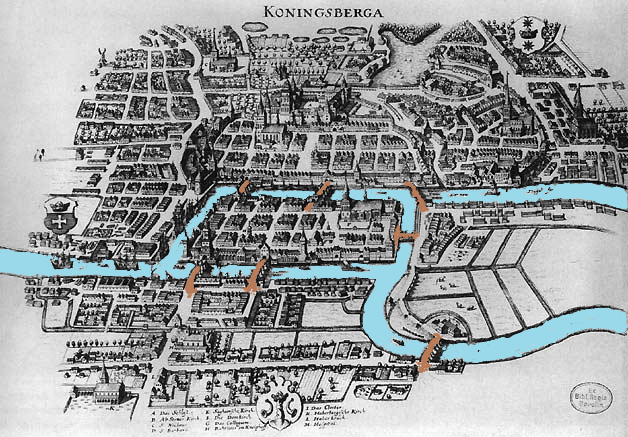 https://margaritamayoralvilla.wordpress.com/2013/04/15/leonhard-euler-and-the-seven-bridges-of-konigsberg-the-beginning-of-graph-theory/
https://networkx.github.io/

https://pypi.python.org/pypi/python-louvain

https://networkx.github.io/documentation/networkx-1.10/tutorial/tutorial.html

http://www.python-course.eu/graphs_python.php 

http://www.bogotobogo.com/python/python_graph_data_structures.php

https://blog.dominodatalab.com/social-network-analysis-with-networkx/

Kozak, Podatkovne strukture in algoritmi